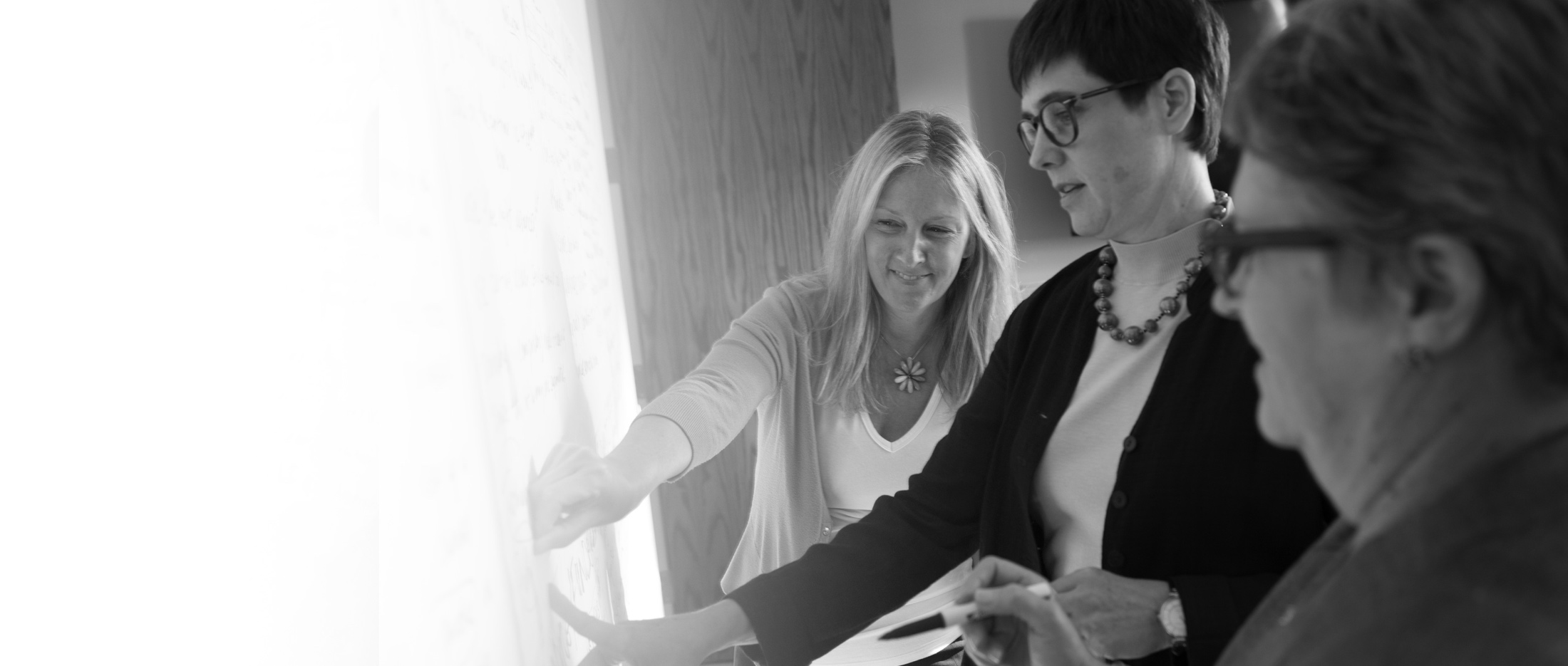 Tarrant County Long Range Planning  and Analysis for JPS Health Network
Draft Report Review
Stakeholder Engagement Community Health Needs Assessment
Public Health Department Collaboration
Citizens Blue Ribbon Committee
March 7, 2017
BRIEFING REPORT AGENDA
HMA Project Scope of Work and Approach
Voices of the Community-Stakeholder Engagement
Stakeholder Interviews
Focus Groups
Community Forums
Community Health Needs Assessment
Public Health Collaboration
Future Draft Report Reviews- Select Chapters
2
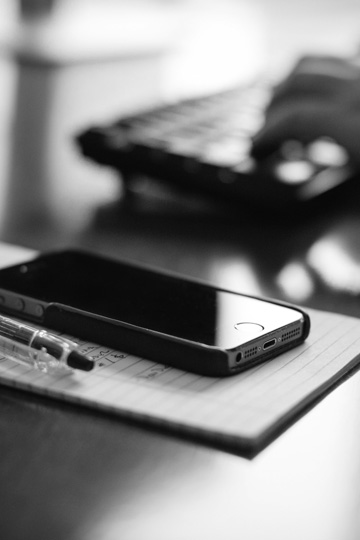 PROJECT OVERVIEW
Tarrant County, with the assistance of JPS Health Network, is looking into the future to anticipate changes in population demographics/ growth, technology and how we provide health care services. 
With this information, the Tarrant County Commissioners Court will be able to make informed decisions to improve the health status of the County.
3
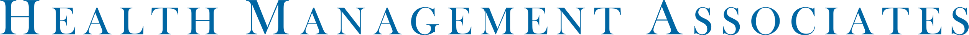 PROJECT UPDATE AND BRIEFING
HMA is fully engaged on the project and is receiving excellent support from the Tarrant County and JPS Health Network leadership and staff
Monthly in-person update presentation to the Court on the 4th Tuesday
JPS Board of Managers Planning Committee   November 3, 2016
Weekly conference call with County and JPS liaisons
Bi-weekly Dashboard and Written Report
Project is on time and no completion risks identified
4
Scope of work
Local, Regional, and National Market Analysis
Provide a current and prospective market analysis of health care in Tarrant County, including national macro trends in health care delivery systems with significant behavioral health and academic medical center considerations over the long term, defined as ten to 30 years

JPS’ Role
In the context of the local, regional, and national market analysis, provide an analysis of the current and prospective contribution of JPS Health Network including strengths, weaknesses, opportunities, and threats (SWOT analysis)
5
Scope of work
Stakeholder Engagement 
In collaboration with Tarrant County and JPS, solicit input from the community on perceived health care needs and the impact of any changes in services currently provided by JPS 
 
Evaluation and Report
Review prior planning and analysis completed by JPS and reconcile the appropriateness and reasonableness of the JPS proposal to Market Analysis and Stakeholder Engagement findings; provide information and guidance to Cumming’s Long Range Facilities Planning work; and prepare and present a draft and final report to the Citizens Blue Ribbon Committee, the Tarrant County Commissioners Court, and the JPS Board of Managers
6
approach
HMA conducted research, engaged stakeholders, developed findings, and provided recommendations for action organized in seven focus areas that form this report’s chapters:
Voices of the Community: Stakeholder Engagement Process
Macro Trends in United States Health Care Delivery 
Community Health Needs Assessment 
System Capacity and Population Needs 
JPS Delivery System 
Tarrant County Public Health: Role and Relationship with JPS Health Network 
Market Assessment – Financial Perspectives
7
Proposed next chapters for review
System Capacity and Population Needs
JPS Delivery System 
Primary Care
Specialty Care
Behavioral Health           						
Financial Perspectives
8
COMMUNITY ENGAGEMENT - COMMUNITY VOICES
One of our early and most important activities was to listen to Tarrant County community voices regarding the health needs of the county and how JPS Health Network should meet those needs into the futureThe engagement work had three components
Focus Group Meetings
Community Forums
Individual Interviews
9
FOCUS GROUPS - Process
The purpose of the focus groups was to identify:
Community experience with and perception of JPS; and
Community health needs and opportunities for JPS and others to meet these needs now and in the future 
Two focus groups were held November 3, 2016 at the County Administration Building
Focus groups included:
Community health advocates including JPS Joint Council members
JPS users, including JPS Family Advisory Council members
A total of twenty (20) community health advocates and JPS patients were engaged
Word for word transcripts were prepared; a summary analysis of themes was developed
10
Focus group - Themes
The following themes emerged from the conversations and are presented in no particular order:

JPS improvements are recognized and appreciated by the community.  
Interest in having JPS focus more on prevention and social determinants of health with particular emphasis on food security, food policy, availability of healthy food options.
Service expansion and creativity in service delivery is required to meet current and future needs.
11
Focus group - themes continued
JPS services should be more systematically promoted in the community
There is room to improve patient experience, particularly around access – call center, wait times, call backs
Community partnerships are required to overcome challenges in meeting needs of a diverse population
Behavioral health service and support needs are a priority
More attention should be paid to caregiver support, particularly as the population ages
Concern about polypharmacy (multiple prescriptions), overmedicating seniors and the cost of medications
12
COMMUNITY FORUMS - AGENDA
The purpose of the community forums was to:
Introduce the initiative “Tarrant County Long Range Planning  Related to JPS Health Network” and share early findings

Obtain and document community input related to Tarrant County health, health care, and related needs and the current and future role of the JPS Health Network in the broader delivery system

Inform the public of the website to obtain further information on the initiative, track progress and deliverables, and ask questions
13
COMMUNITY FORUMS - PROCESS
One forum in each precinct posted by the Commissioners Court
A total of 158 community members participated
Evening meetings were about 90 minutes; language translation was available for American Sign Language (ASL), Spanish, and Vietnamese
Four forums completed as of January 10, 2017; videos posted on the County’s web site were analyzed and themes summarized
14
COMMUNITY FORUMS – THEMES to Date
Several themes emerged from the forums with the strongest listed below, presented in order starting with highest concurrence among participants: 
Strong perceived need to expand inpatient and outpatient behavioral health capacity, now and in the future. Several stressed early intervention, calling out child, adolescent and young adult services
Concern regarding lack of transportation options and the difficulty this poses for accessing JPS downtown location
Perceived need for additional clinics to improve local access. Some indicated clinics are well placed but at capacity, others identified needs in new locations
Perspectives from some speakers were that JPS should focus on “the needy” population; unable to afford care elsewhere
15
STAKEHOLDER INTERVIEWS
Commissioners Court, County Administrative Leadership, JPS Leadership identified individuals to be interviewed.

Total Number of Completed Interviews: 107 
Confidential Interview Findings Guide Final Report
16
Community Health Needs Assessment – Health Status Summary
Based on self-report, access to affordable primary care and dental care for low income persons appears to be difficult
Infant Mortality in particular zip codes and late entry into prenatal care are of significant concern, as is the high rate of sexually transmitted infection 
Behavioral health –major depressive episodes are almost twice as high as the national average, and while substance use (for the MSA) is lower than the national average, it has a significant impact on the community 
Adult obesity, diabetes, high blood pressure and cancer are some of the key health concerns for the County
Childhood immunization rates and obesity are also in need of attention 
Linguistic isolation and transportation barriers make it more challenging to navigate and access health care
17
Infant mortality heat map
18
Adult diabetes prevalence heat Map
19
Population projections
Over the next several decades, the Texas population will be characterized by:

growth, 

diversity, and 

aging 



Hoque, et. al. Projections of the Population of Texas and Counties, 2010-2050. U. of Houston, Hobby Center for Public Policy.
20
Population projections in next 20 years
In Tarrant County, we expect a 46% increase in population in the next 20 years
The total population will grow from approximately 2M in 2017 to 2.9M in 2037 





Assuming population proportions at Federal Poverty Levels (FPLs) remain the same, in 20 years: 
over 1.2 M residents will be <250% FPL 
over 1.8M residents will be <400% FPL
21
Population projections For JPS Connection Eligibility
The JPS Connection program provides affordable access to doctor appointments, specialized care and prescriptions for Tarrant County residents who qualify and apply.

JPS Connection eligible population is:
18 years and older
Non-Medicaid 
<250% Federal Poverty Level  
Tarrant County Resident

As a payer of last resort, the program includes:
• JPS Connection: Provides assistance to patients without health insurance.
• JPS Connection Homeless Program: Provides assistance to patients without health insurance who are experiencing homelessness.
• JPS Connection Supplemental to Medicare: Provides assistance to patients with Medicare Part A&B or a Medicare Plan contracted with JPS Health Network.
• JPS Connection Supplemental to Insurance: Provides assistance to patients with a primary insurance plan that is contracted with JPS Health Network.
22
Population projections For JPS Connection Eligibility
We expect the JPS Connection eligible population is currently 425,000 or approximately 49% of the Total Population <250% FPL

We expect the JPS Connection eligible population to grow from approximately 425,000 in 2017 to 621,000 in 2037
23
Increasing diversity of the population
A key indicator of percent change in race/ethnicity in the coming decades is the % change based on the last two census surveys: 2000 and 2010 
Highest percent change is for Hispanics (69% adding 197,687 persons), Black (45.1% adding 82,952 persons), and White (4.7% adding 41,882 person.) Asians and Other have high % change with growing populations as well
24
Population projections by Age Groupings
Between 2015 and 2021, we expect the population percent change in the:

early childhood population (0-5 years) to be 10.5%
 
the overall adult population (18+ years) to be 13.54%

the senior population (65+ years of age) to increase by an exceptional 40.57%
25
Percent change in Population age 65+
26
POPULATION GROWTH implications
Tarrant County will likely require substantial additional health care delivery system capacity given population growth 
The current safety net health care workforce shortage will need to be addressed to ensure adequate workforce for the population
The County will also need to use approaches that engage increasingly diverse communities and ensure right-sizing of services to meet the long-term service and support needs of the aging population
27
Primary care safety net - insufficient for expected growth
28
Behavioral health safety net - insufficient for expected growth
29
CHNA - Key Recommendations
Growth, aging, and increased diversity of the population will have significant implications for the Tarrant County and JPS workforce. 
HMA recommends the County and JPS:
1-Determine future population demand for safety net care using national benchmarks and JPS strategic utilization plan criteria to estimate expected county wide shortfall in provider and hospital services
2-Emphasize prevention and management of prevalent and controllable conditions, including diabetes and hypertension, for example. Efforts should include partnerships with public health and community-based organizations
3-Ensure sufficient capacity of services to meet the long-term service and support needs of the aging population
4-Use approaches that engage increasingly diverse communities, such as Community Health Workers recruited from those communities.
30
Public health collaboration
Tarrant County Public Health (TCPH), a strong local health department with a mission to “safeguarding the community’s health.”

JPS Health Network, a quality health care provider with a mission to “transform health care delivery for the communities we serve.”

While the missions are different, they are complementary and the organizations share the same overall goal of a healthy Tarrant County.
31
Current collaborations between JPS and TCPH
Current collaborations are focused on:
reporting notifiable diseases, 
controlling communicable disease such as TB, 
classes to support chronic conditions such as diabetes,
bi-directional referral for quitting smoking, 
some collaborative work on health policy issues.
32
Public health collaborations – key Recommendations
HMA recommends TCPH and JPS:

1- Create a Formal Process for Collaboration 

2- Work Together to Sustain Priority DSRIP Initiatives

3- Work Together to Support Health Policy Focused on Prevention and Social Determinants of Health
33
Public health collaborations – key Recommendations
4- Work Together to Mobilize Community Partnerships to Address Particular Health Issues and/or Close Health Service Gaps

5- Expand Evidence-Based Community Programming to Prevent Disease and Injury, and Manage Chronic Conditions

6- Continue to Consider Existing TCPH and JPS Facilities for Potential Service Expansion Sites -- Co-Location and Service Collaboration Where Appropriate
34